МБОУ «Костинская оош»Азбука безопасности на дороге
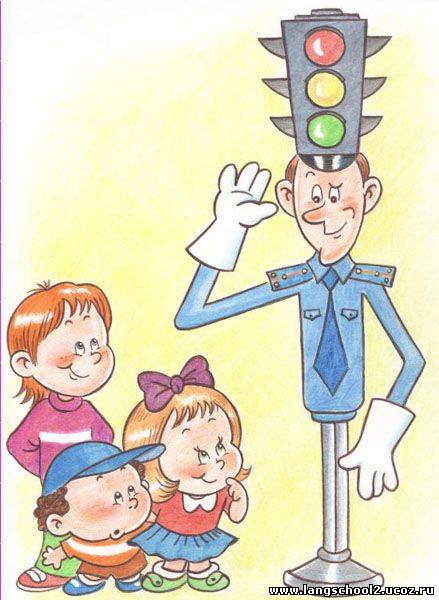 Подготовила:
руководитель ЮИД «Светофор»
Мозглякова
Бурлит в движении дорога:Бегут авто, спешат трамваи.Все будьте правилу верны -Держитесь правой стороны.
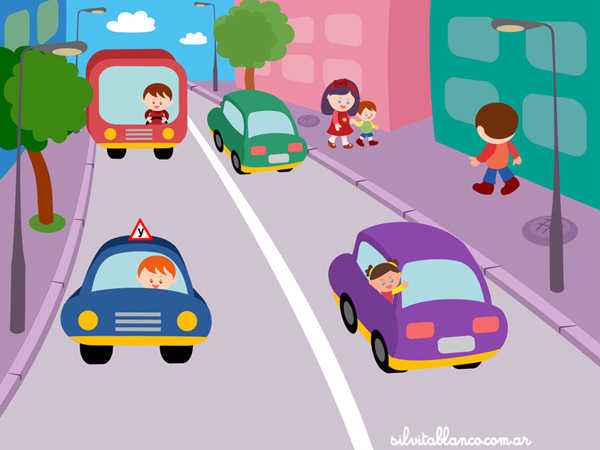 Объяснить можно запросто,Будь ты юн или стар:Дорога - для транспорта,Для тебя – тротуар!
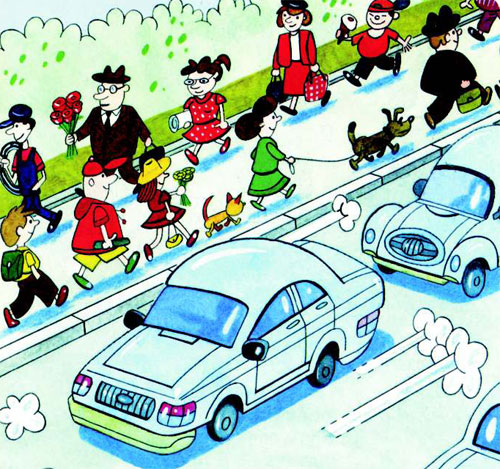 Где улицу надо тебе перейтиО правиле помни простом:С вниманием налево сперва погляди,Направо взгляни потом.
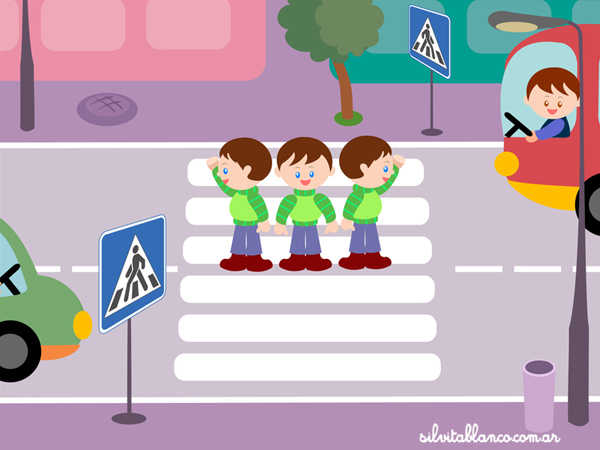 Шум, движение, гул моторов.Сразу можно растеряться,Коль в сигналах светофора не умеешь разбираться.
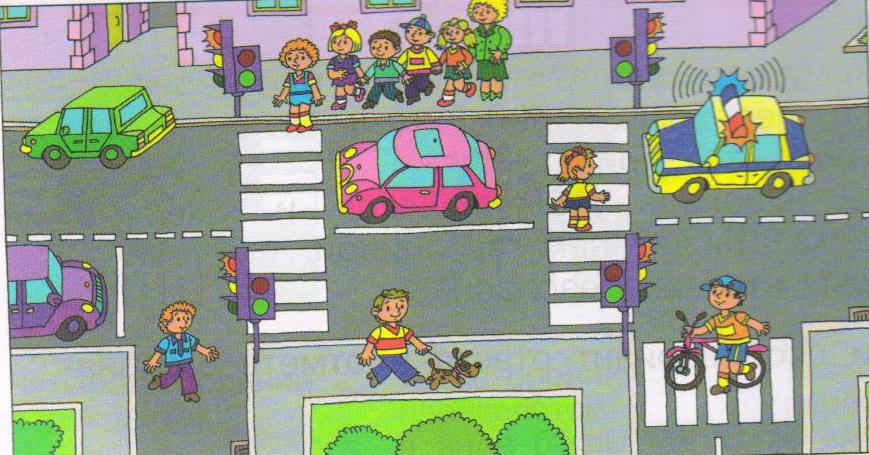 Когда транспорт на дорогеУ обочины стоитОн обычно закрываетпешеходам общий вид.Грузовик или автобусОбходить опасно.Это каждый пешеход должен знать прекрасно
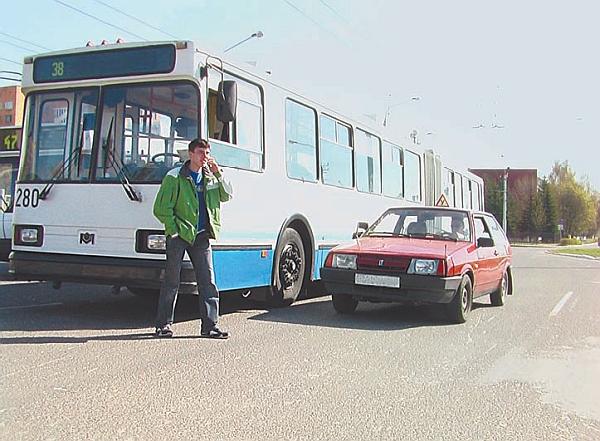 На проезжей части, дети,не играйте в игры эти. Бегать можно без оглядкиВо дворе и на площадке.
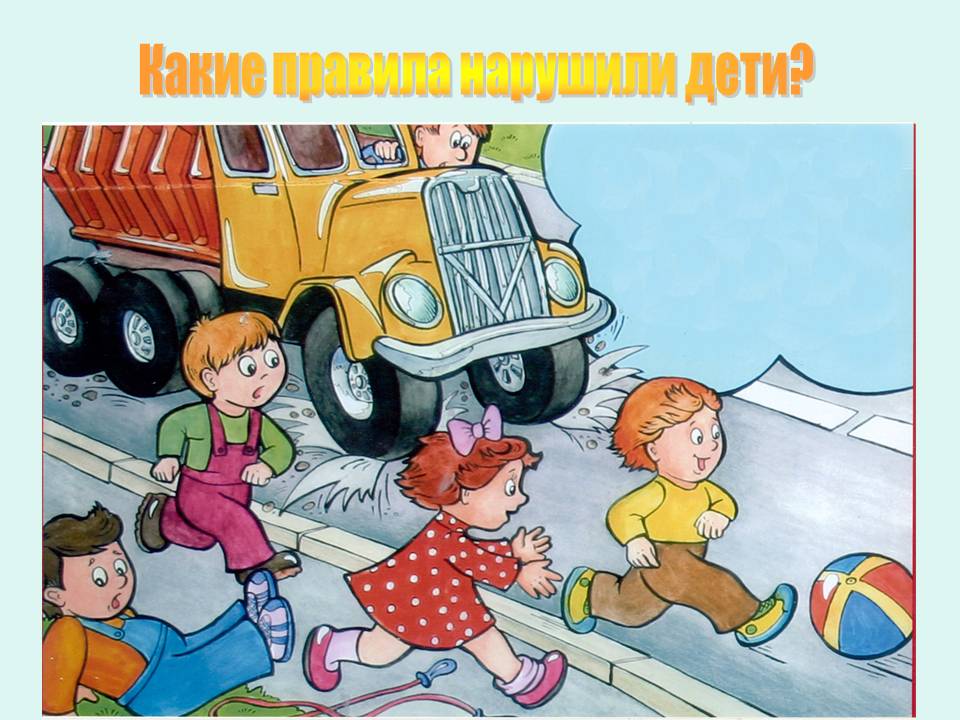 На проезжей части не катайтесь, дети,Ни на самокате,Ни на велосипеде.Мчатся по дорогеБыстрые машины,Там вы попадетеПрямо им под шины.
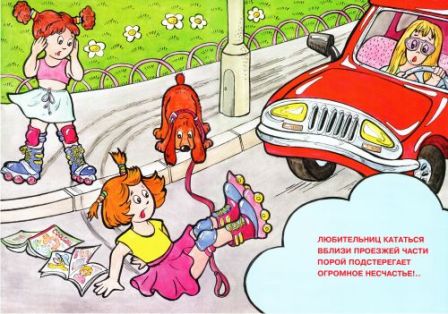 Делаем ребятам предостережение:Выучите срочно правила движения!Чтоб не волновались каждый день родители,Чтоб спокойны были за рулем водители.
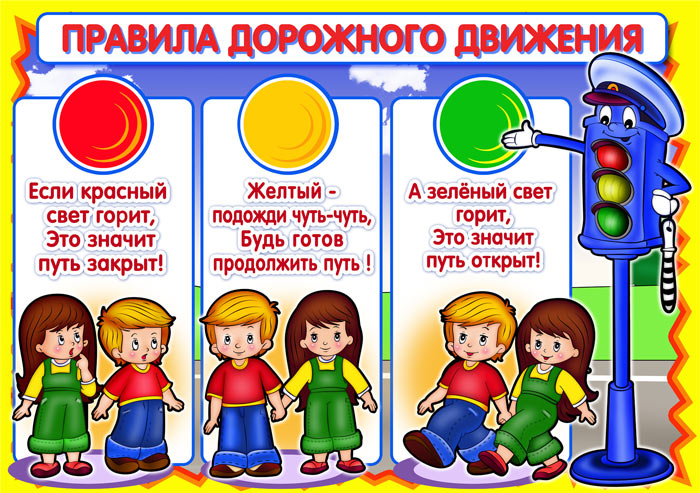 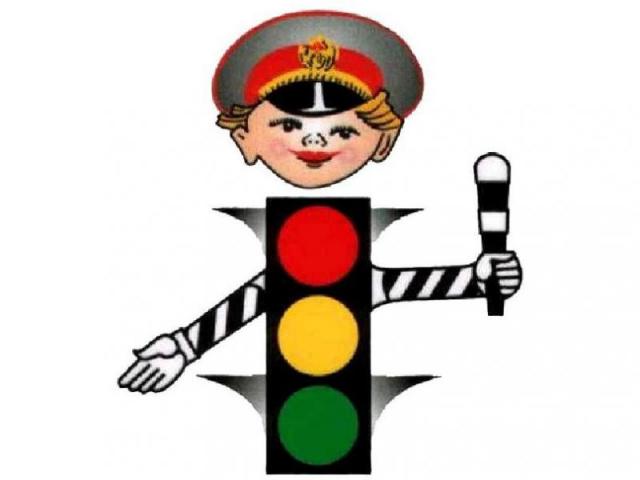 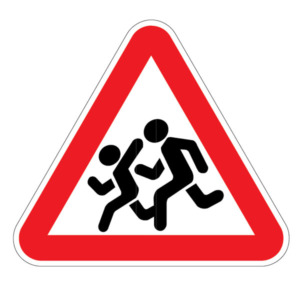 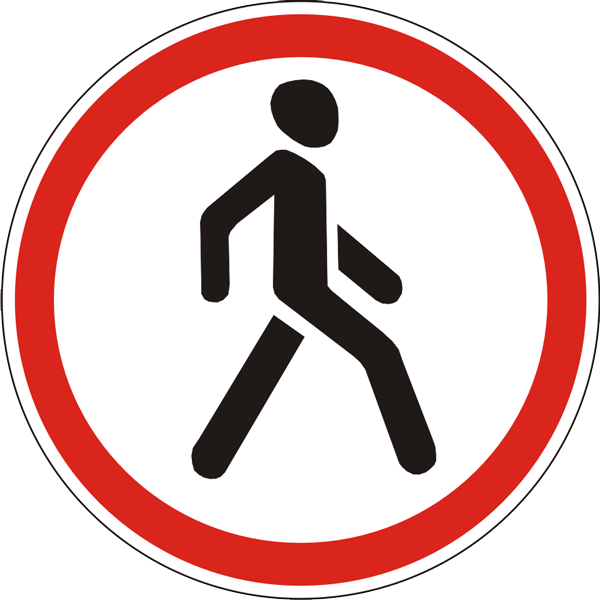 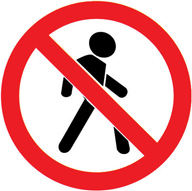 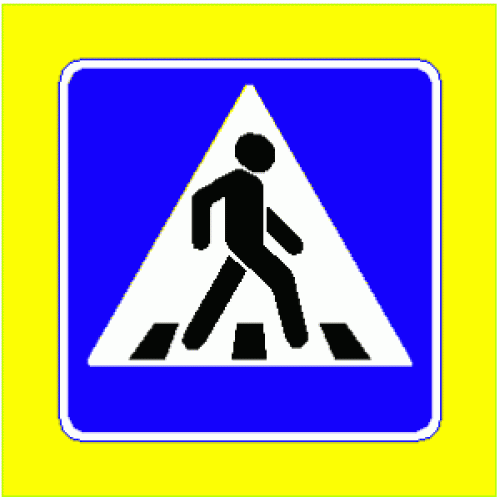 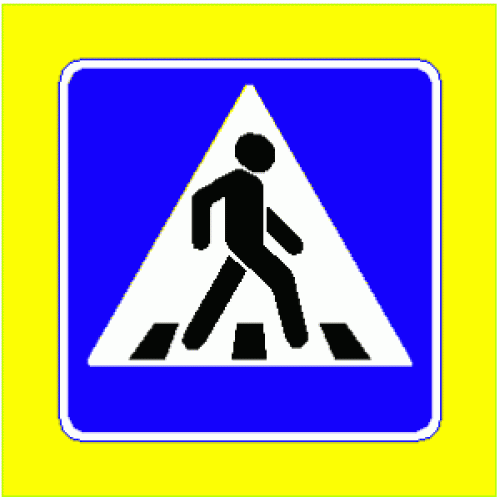 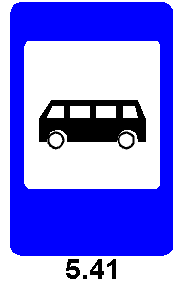 Делаем ребятам
Предостережение:
Выучите срочно
Правила движения,
Чтоб не волновались
Каждый день родители, 
Чтоб спокойно мчались
Улицей водители!
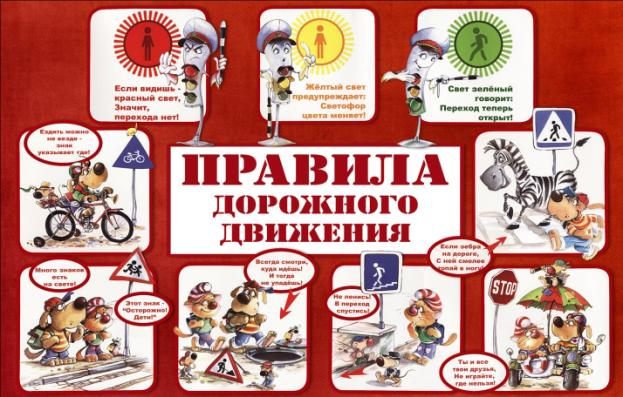 Викторина«Веселые вопросы»
вопрос 1
О чем говорит  этот знак?
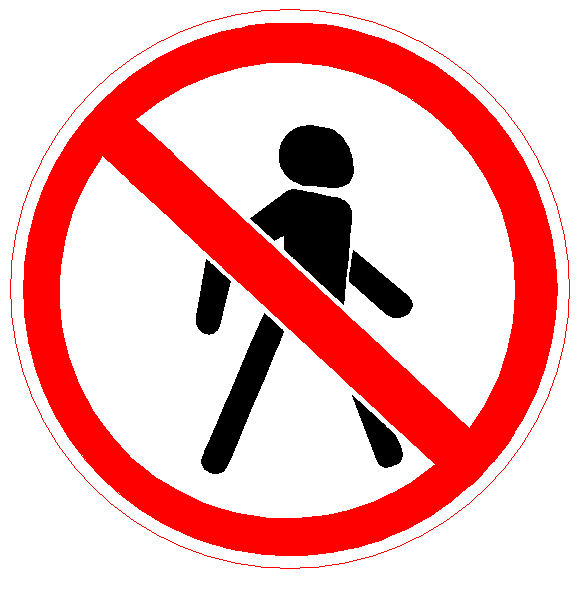 Движение пешеходов запрещено
ответ
вопрос 2
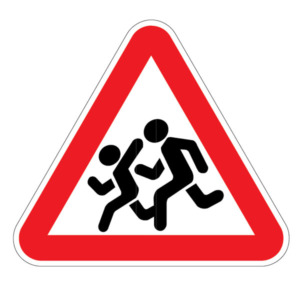 О чем говорит этот знак?
Осторожно дети
ответ
вопрос 3
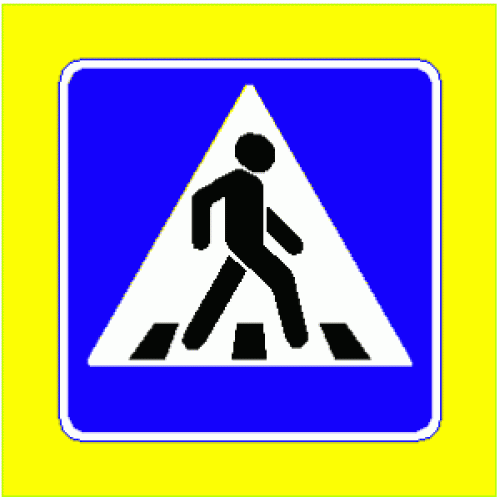 О чем говорит этот знак?
Пешеходный переход
ответ